Основи информатике за девети разред
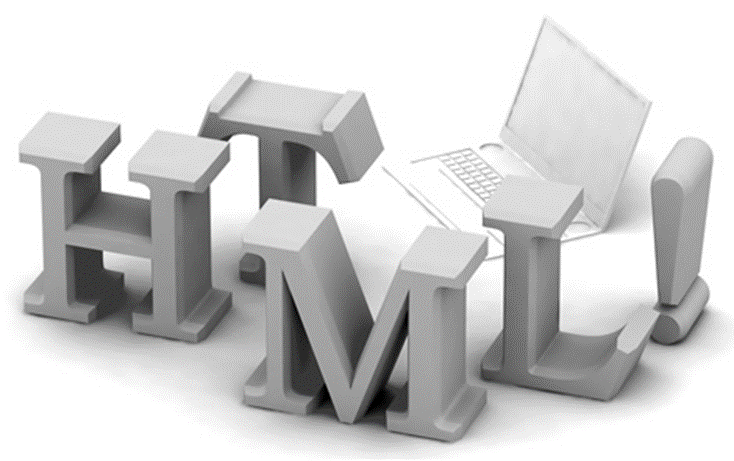 Снимање и преглед
документа сa таговима за текст
Наставник: Татјана Ливњак
Прегледање веб –страница рађених “HTML”  програмском језику се ради у  веб-читачу(енгл.Browser). На примјер:
      - Mozilla Firefox    
    		  - Internet Explorer
      - Opera
Да би смо прегледали наш рад, ОБАВЕЗНО, је снимање датотеке.Само снимљену  веб –страницу можемо да прегледамо. Такође, сваку измјену коју смо урадили у датотеци, видјећемо у веб – читачу  ТЕК КАД ПОНОВО СНИМИМО ДАТОТЕКУ.
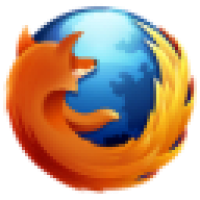 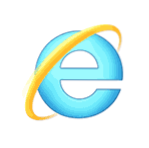 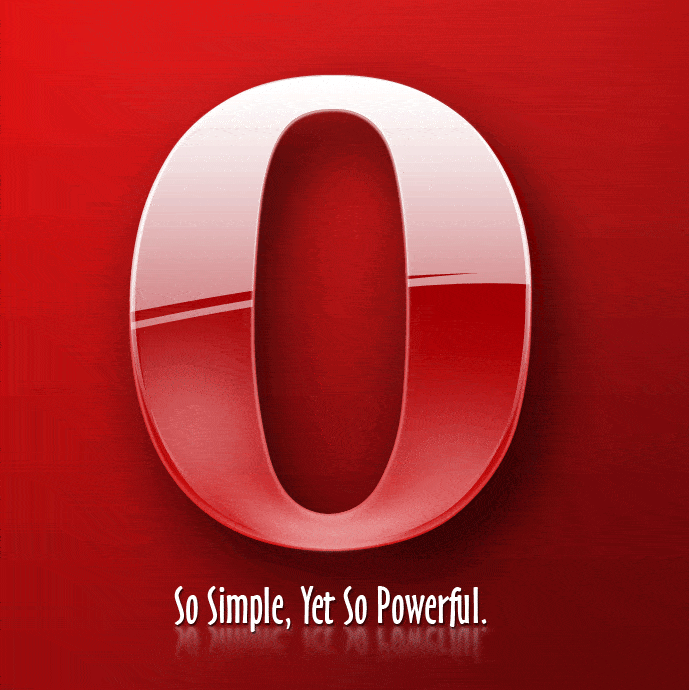 Снимање  “HTML” датотеке
Приликом снимања (у програму „Notepad“) „HTML“ датотеци дајемо:
име малим латиничним словима
 иза имена ОБАВЕЗНО се куца  наставак „.html“ (на примјер:proba.html)
зада се адреса датотеке ( на примјер: документи)
  у пољу “Encoding”  треба да буде изабрано “Unicode” или ,у  “Windows 10”,  то је “UTF-8“. Са овим избором кодирања, могу се приказивати и наша слова: Ч, Ћ, Ж, Ш, Ђ.  Са “ANSI”  кодирањем датотека ће бити снимљена, али неће подржавати наша слова.
Снимање “HTML” датотеке у “Notepad” -у
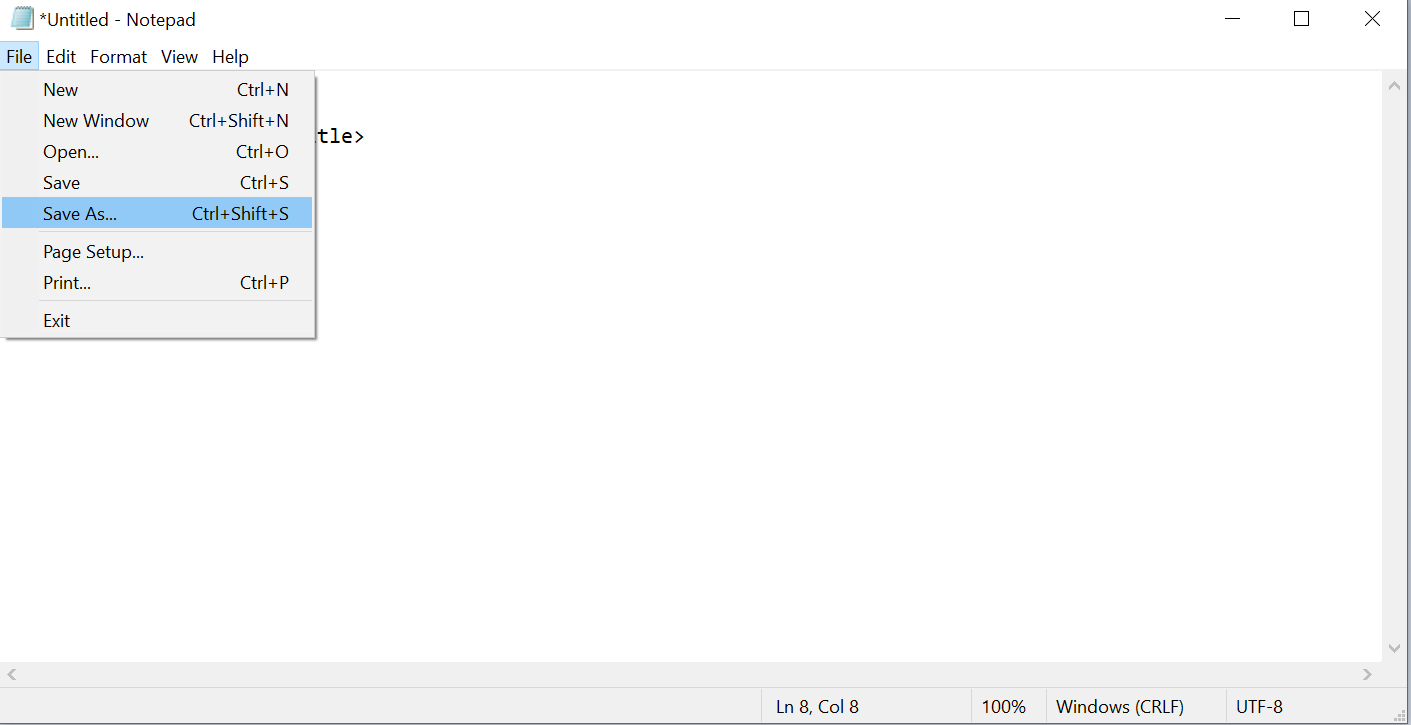 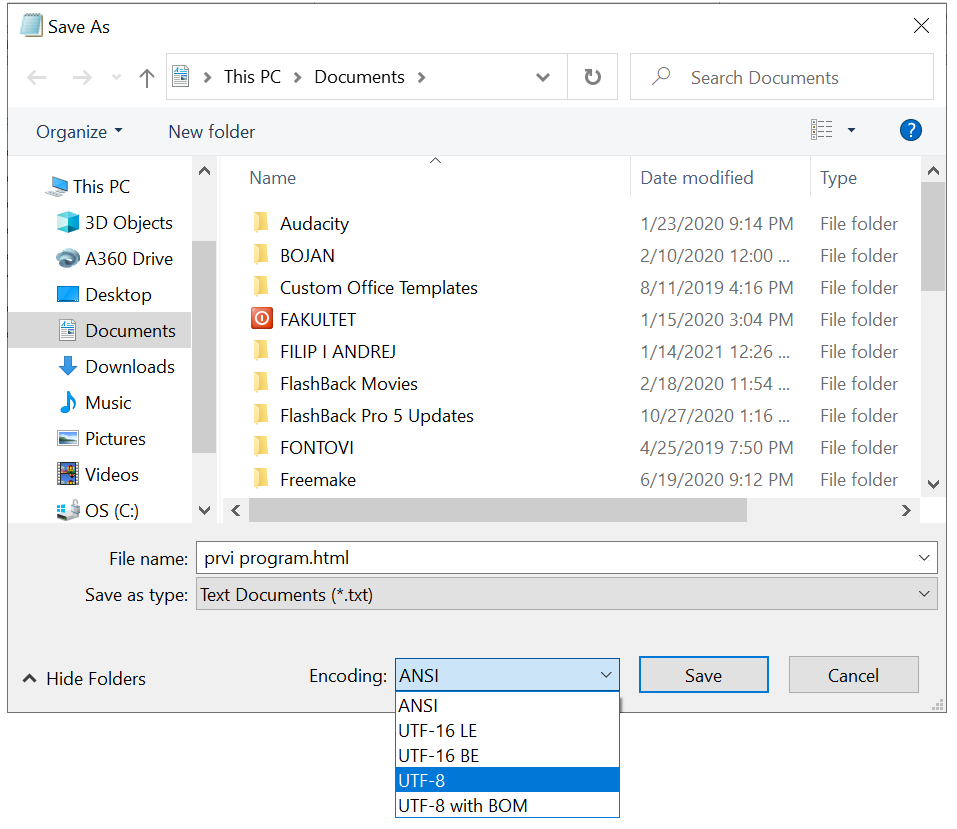 Отварање и преглед снимљене “HTML” датотеке
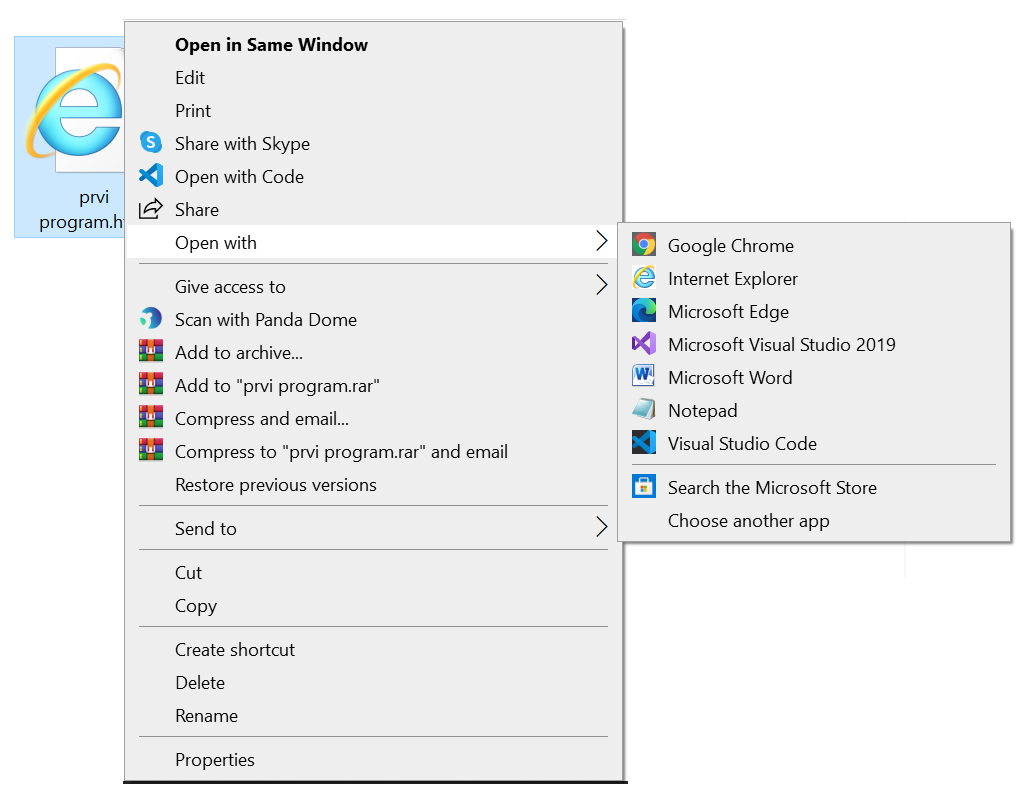 Први начин отварања датотеке је десним кликом на њену икону, бирајући опцију “Open with” и са приручног менија избором неког од читача.
Отварање и преглед “HTML” датотеке
Други начин отварања датотеке је директно из веб –читача, коришћењем менија “File”  и опције “Open”. Међутим, многи новији веб –читачи попут “Google Chrom” –a  или “Microsoft Edge” -а ( који је замјена за “Internet Explorer”), немају линију менија. У том случају користимо се комбинацијом тастера: „Ctrl” + “O”.
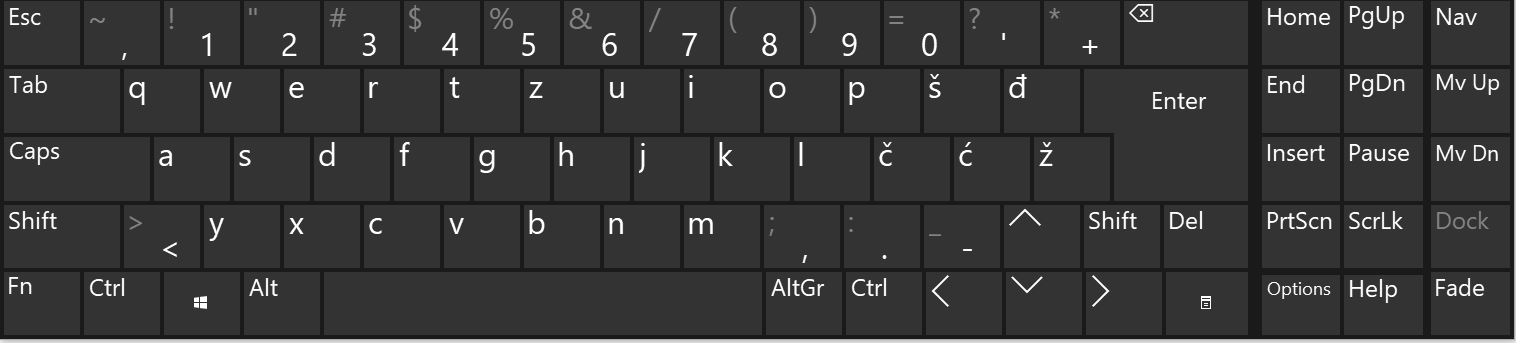 Обликовање текста
Текст у „HTML“ документу има фонт „Times New Roman“ и центриран је улијево. Фонт се дефинише таговима: <font> и </font>.
Атрибути тага фонт <font> су особине које можемо да мијењамо у коду, а то су: „face“ (стил фонта), „size“ (величина) и „color „ (боја) .Aтрибути тага <font> се куцају унутар тага <font >.  Уопштено, таг за тест има овакав изглед:
<font  face=“ . . . “ size=“ . . .” color= “ . . . “>
                                     . . . . . . . . . . . 
                                 </font>
При томе, није битно којим редослиједом задајемо: стил, величину и боју фонта.
1. Примјер: Креирати веб – страницу:-  са насловом „Обликовање текст“ и - на којој се налази текст:“ За израду HTML датотека користи се Notepad“,- исписати фонтом “Courier”,- величином фонта  5,- црвене боје (red). -Снимити датотеку под именом „Фонт 1“.
Рјешење 1. примјера: промјена врсте, величине и боје фонта
<html> 			ПОЧЕТАК “HTML” ДОКУМЕНТА
<head><title> Oblikovanje teksta </title></head>                ЗАГЛАВЉЕ “HTML” 																	ДОКУМЕНТА
<body>
<font face=„Courier“ size=„5“ color=“red”>					ТЕКСТ И ФОНТ
Za izradu HTML datoteke koristi se Notepad</font>
</body>                     ТЈЕЛО СТРАНИЦЕ, ОНО ШТО СЕ ВИДИ У ВЕБ -ЧИТАЧУ

</html>	                         КРАЈ  “HTML” ДОКУМЕНТА
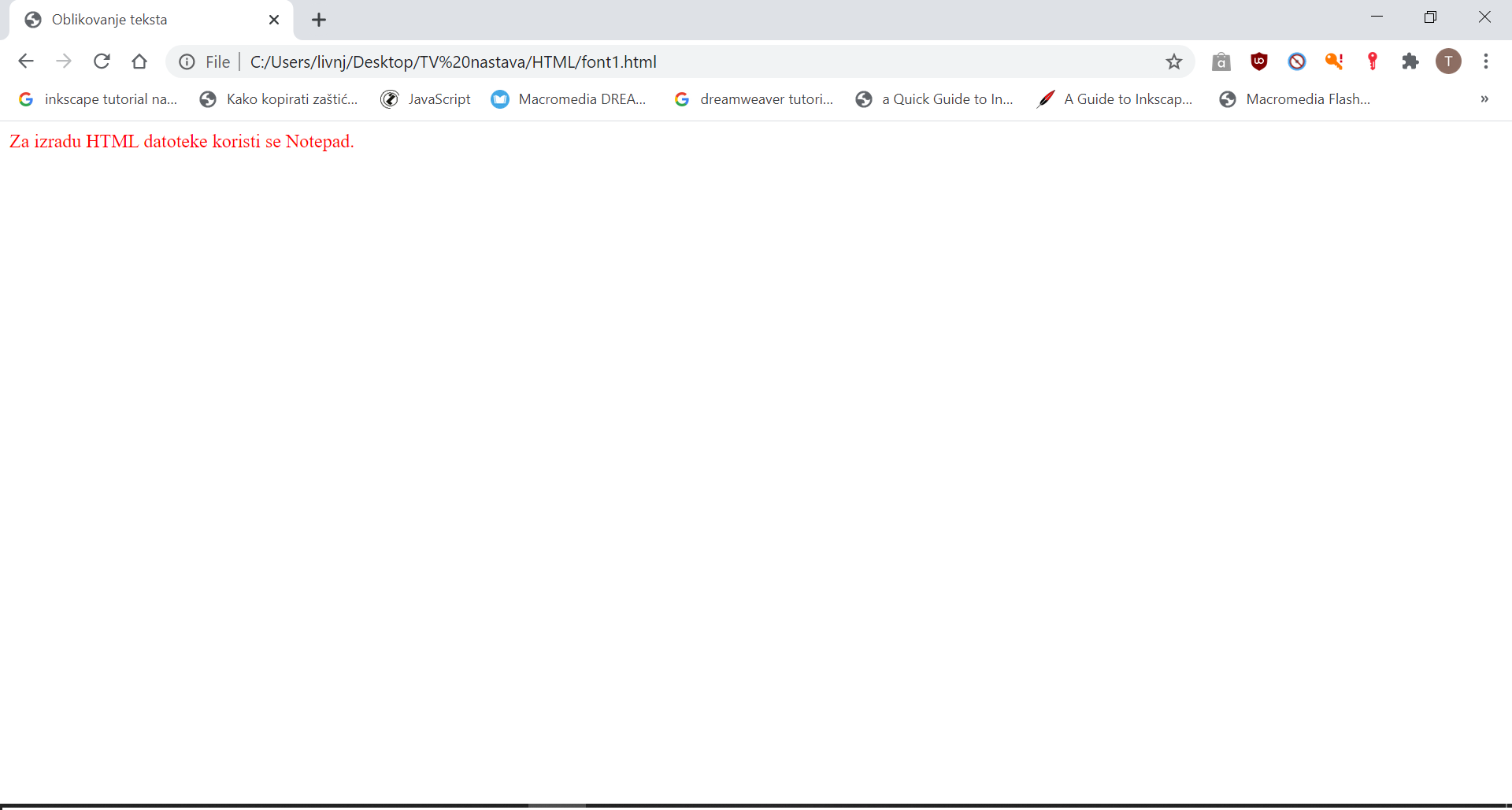 1. примјер отворен у веб -читачу
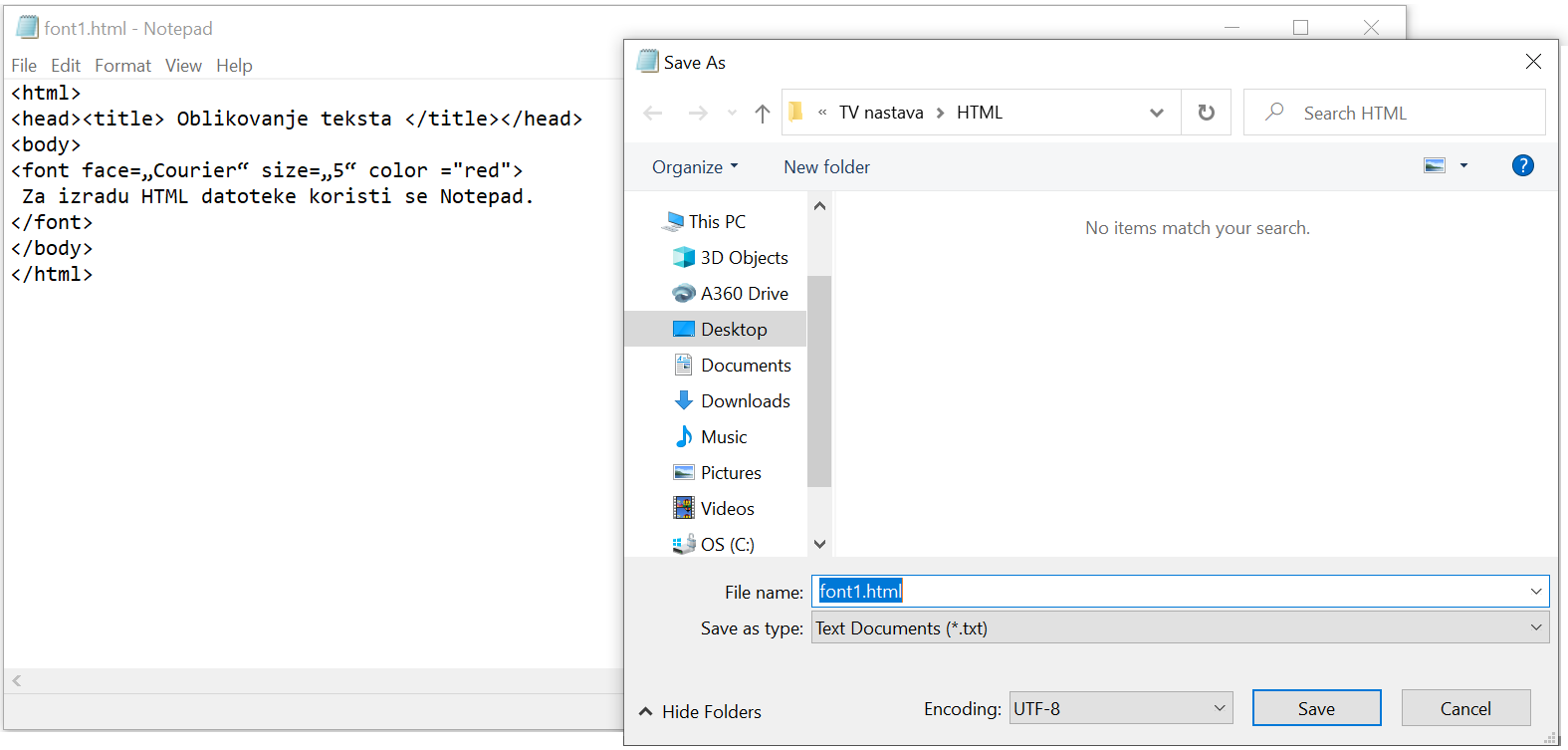 Снимање датотеке
Као и у “Word” – у, текст који се приказује на веб –страници можемо укосити (engl. Italic), подвући(engl. Underline) или претворити у масна слова(engl. Bold). За ове радње нам користе тагови:
<i> . . . </i>
<u> . . . </u>
<b> . . . </b>
Креирати веб – страницу:-  са насловом „Обликовање текстa 1“ и - на којој се налази текст:“ За израду HTML датотека користи се Notepad“,- исписан масним , укошеним и подвученим словима -Снимити датотеку под именом „Фонт 2“.
2. примјер:
Рјешење примјера 2: масна слова
<html>
<head><title> Oblikovanje teksta 1</title></head>
<body>
<font>
<b> Za izradu HTML datoteke koristi se Notepad.</b>  <br>

<i> Za izradu HTML datoteke koristi se Notepad.</i>    <br>

<u> Za izradu HTML datoteke koristi se Notepad.</u> <br>

</font>
</body>
</html>
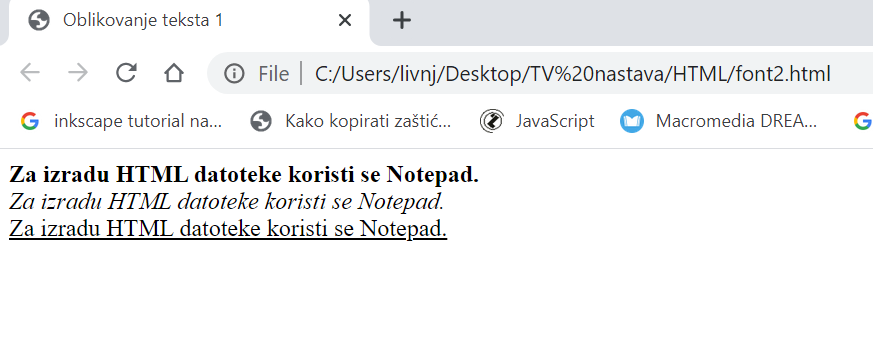 2. примјер отворен у веб -читачу
НасловиЗа наслове су резервисани тагови од „h1“ до “h6“.Они одређују стил и величину фонта који ће се користити.Тагом  <h1> . . . </ h1> добијамо највеће наслове, а <h6> . . . </h6> за најмању величину слова наслова.
Рјешење  примјера 3: наслови
<html>
<head><title> Naslovi </title></head>
<body>
<h1> Naslov h1 </h1>
<h3> Naslov h3 </h3>
<h6> Naslov h6 </h6>
</body>
</html>
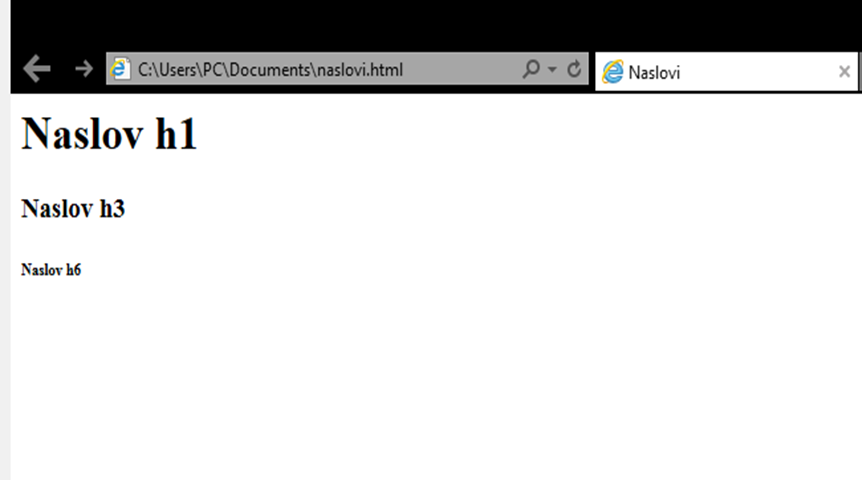 3. примјер отворен у веб -читачу
При изради HTML документа користимо и тагове за:
центрирање текста <center> …</center> и
прелазак у нови ред <br>
Примјер 4: (Центрирање текста и нови ред)Направити веб –страницу која се зове „Примјер “ на којој се налази текст:“Osnovi informatike”„  свака ријеч у новом реду средње центрирана .
Рјешење  примјера 4: центрирање текста и нови ред
<html>
<head><title> Primjer 4 </title></head>
<body>
<center> Osnovi <br>
informatike </center>

</body>
</html>
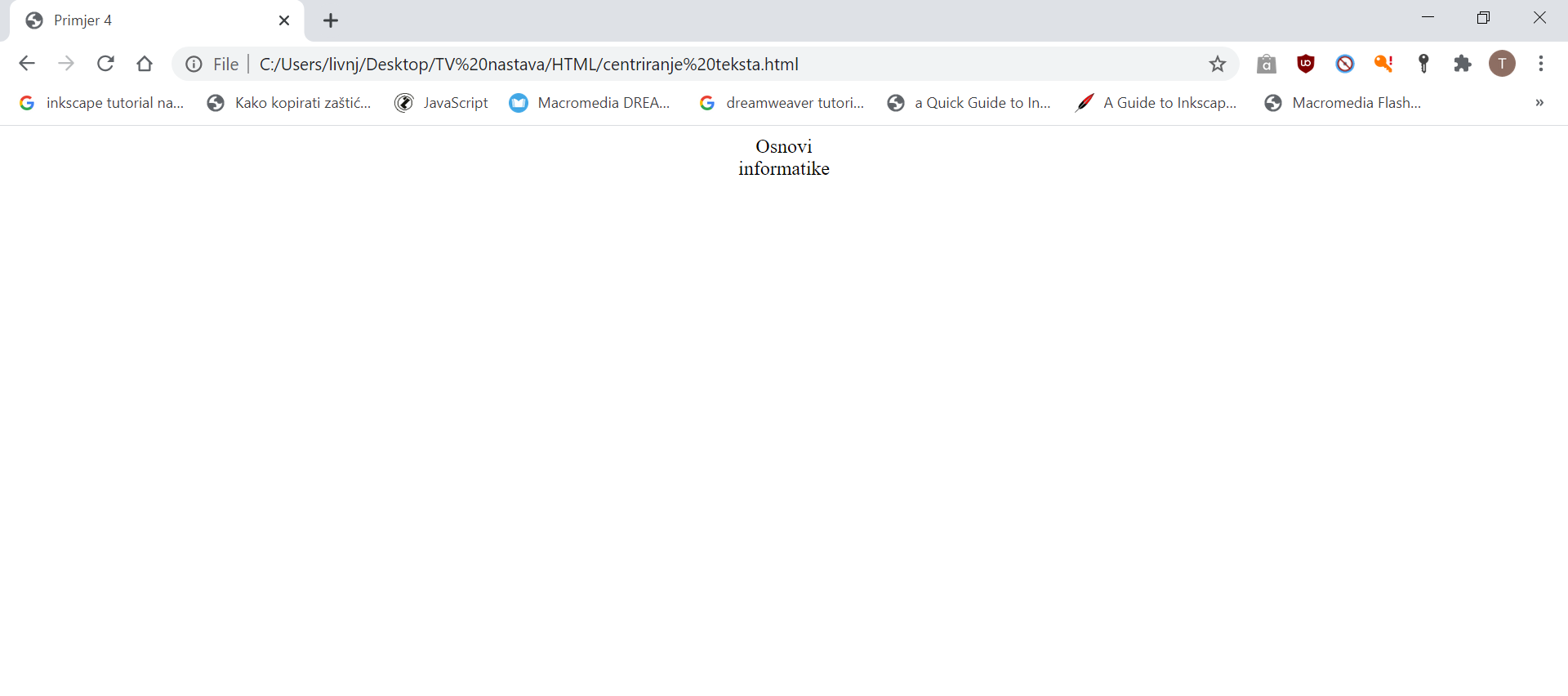 4. примјер отворен у веб -читачу
Поред ових тагова, постоје и други тагови за форматирање текста о којима ћете учити касније.
Домаћи задатак договорите са својим наставницима.

	
Хвала на пажњи!
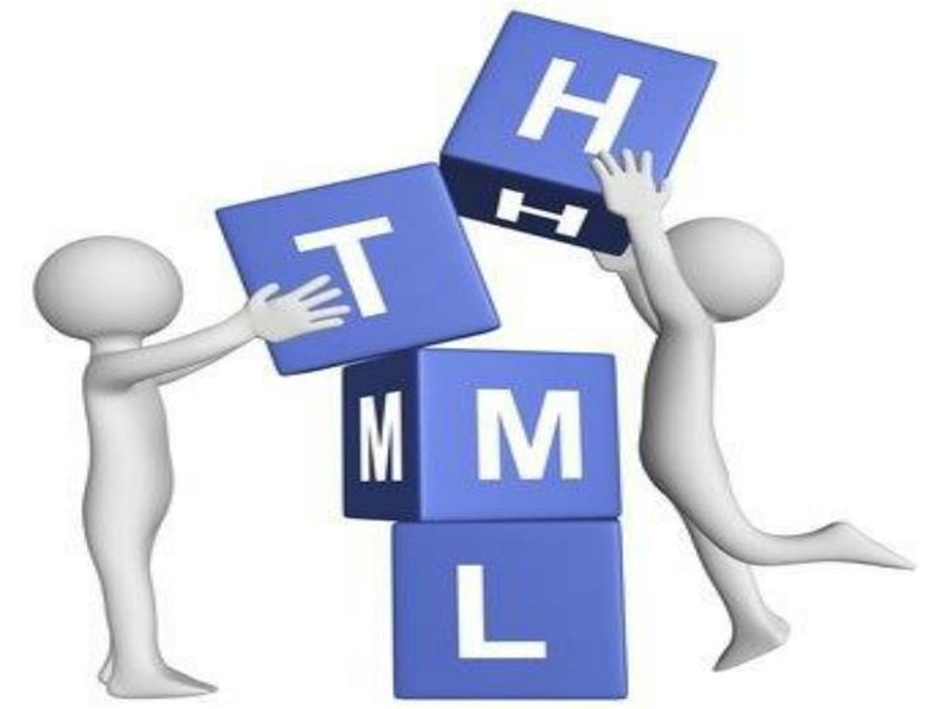